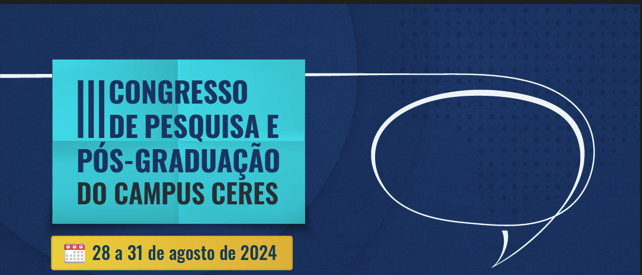 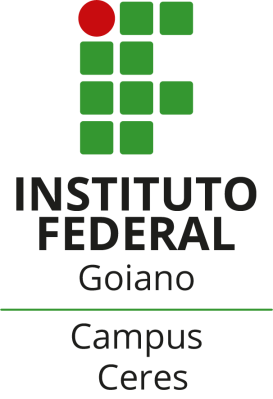 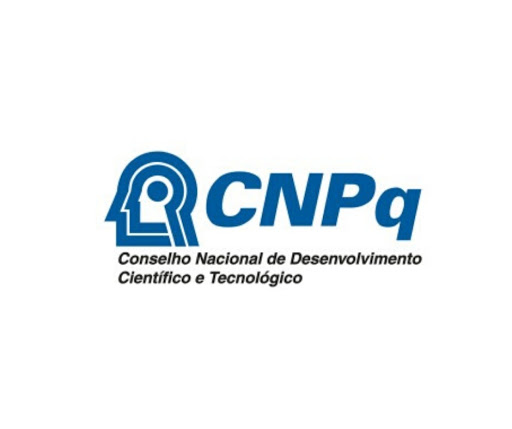 TÍTULO DO TRABALHO
AUTORES/AS
INTRODUÇÃO
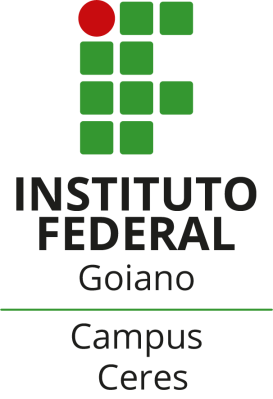 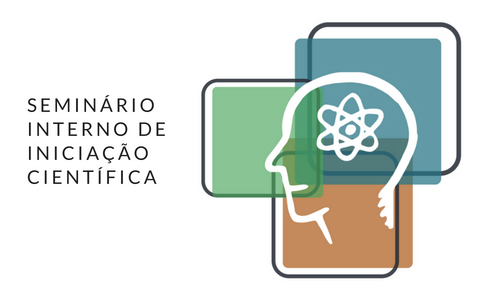 METODOLOGIA/MÉTODO
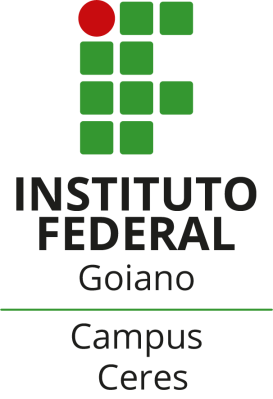 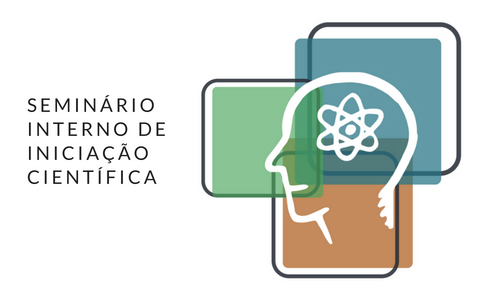 RESULTADOS
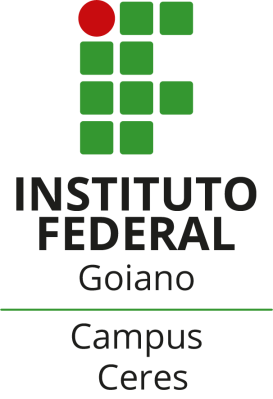 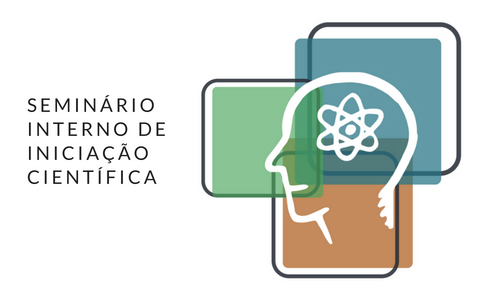 DISCUSSÕES
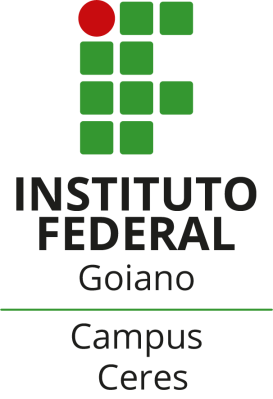 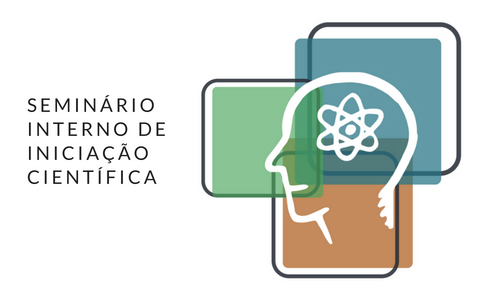 REFERÊNCIAS
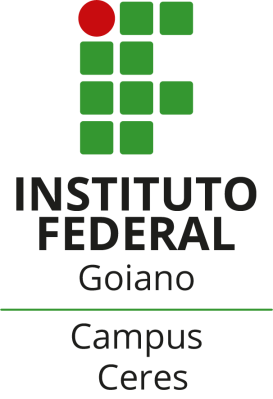 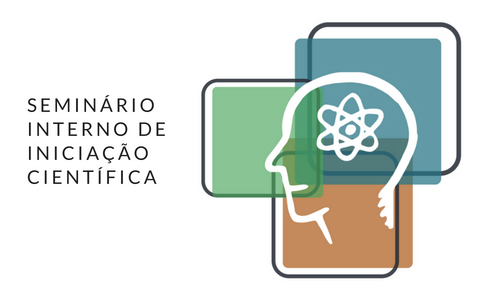 AGRADECIMENTOS
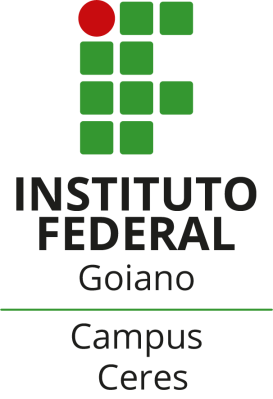 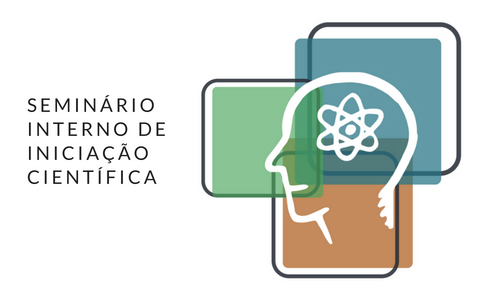